NCHS Data Presentation Standards for Rates and Counts
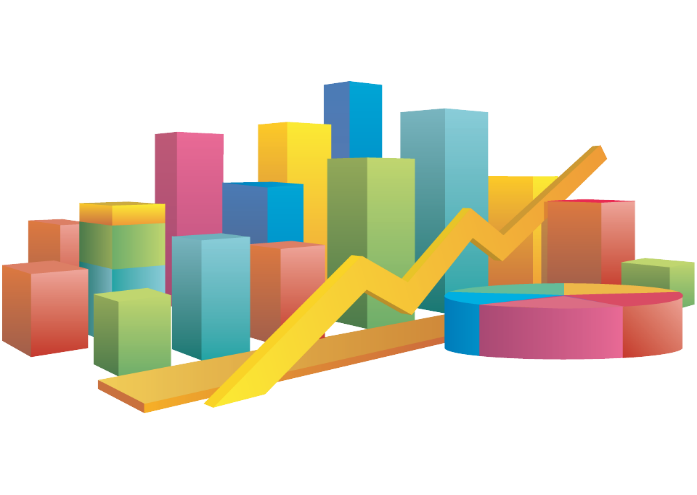 Jennifer D. Parker
Director, Division of Research and Methodology
National Center for Health Statistics

Meeting of the NCHS Board of Scientific Counselors
February 10, 2022
NCHS Data Presentation Standards for Proportions released August 2017
Standard
Criteria based on minimum sample size and absolute and relative width of exact confidence interval

Estimated proportions with few degrees of freedom or with suppressed complementary proportions are to be evaluated individually

Implementation generally, although not always, led to more estimates presented compared to prior criteria
NCHS Vital and Health Statistics, Series 2, Number 175, August 2017 (cdc.gov)
NCHS Data Presentation Standards for Rates (and Counts) workgroup formed 2018
Workgroup was formed in 2018 and includes representatives from DRM, DAE, DVS, DHCS, OCD and DRM contractors (mathematical statisticians)
Objective
Identify current practices for data suppression of rates and counts
Review and examine statistical principles, particularly properties of intervals calculated for rates and counts
Create and evaluate presentation standards for rates and counts
Provisional guidance for vital rates and counts presented to BSC January 2020
Rates with (assumed) constant numerators and non-constant denominators from vital statistics, including:
national and state death rates, birth and fertility rates, age-adjusted death rates; rates for subpopulations

Strategy
Identify and compare current presentation guidelines, methods of interval estimation, relative standard errors
Structure of Standards
National Vital Statistics System
Counts
Crude rates with denominator assumed constant
Age-adjusted death rates with denominator assumed constant
Rates with non-constant denominator (e.g., from ACS)
Population Health Surveys
Counts
Rates with denominator assumed constant
Rates with non-constant denominator
Presentation Criteria
Minimum sample size or effective sample size
Minimum sample size and effective sample size (when applicable) of 10 in the numerator (rates and counts) and in the denominator (rates only)
Maximum relative width of confidence interval
If the sample size criteria are met, calculate a 95% two-sided confidence interval using the appropriate method and obtain its relative width. Estimated rates should have a relative confidence interval width of 160% or lower
Minimum degrees of freedom
When applicable, if the degrees of freedom are fewer than 8 then flag for statistical review
Presentation Criteria – Confidence Intervals for Rates from NVSS (1 of 2)
Denominators assumed constant
Calculate gamma interval where the lower limit is the 0.025 quantile of the standard gamma with α=x and β=1 and the upper limit is the 0.975 quantile of the standard gamma with α=x+1 and β=1.
The adjustment used by Fay-Feuer should be applied for age-adjusted vital rates.
Denominators assumed non-constant
Calculate a Student’s t interval for the logarithm of the rates with variance estimated using method supplied by source.  Parameters for age-adjusted intervals can be formed using weighted combinations of age-specific estimates.
Presentation Criteria – Confidence Intervals for Rates from NVSS (2 of 2)
Denominators from other population surveys and assumed nonconstant
Calculate a Student's t interval for the logarithm of the rate. Parameters for intervals for age-adjusted intervals can be formed using weighted combination of age-specific intervals.
Denominator from births file, which is subject to random variation and assumed non-constant*
Calculate a Student’s t confidence interval for the logarithm of the rate

* e.g., period-linked, cohort-linked infant mortality files
Presentation Criteria – Confidence Intervals for Rates from Population Health Surveys
Denominator assumed constant
Calculate a Student's t confidence interval for the logarithm of the rate

Denominator assumed non-constant
Calculate a Student’s t confidence interval for the logarithm of the rate
The interval accounts for the sampling variability of the denominator
Evaluations for Vital Statistics
Distributional assumptions: comparison of ‘exact’ gamma interval width thresholds, relative standard errors (RSE), and counts
Age-adjusted death rates: simulation-based comparison of Anderson-Rosenberg method, used at NCHS and in CDC WONDER, with approaches by Fay/Feuer and Tiwari et al, used in U.S. Cancer registries.
Simulation to examine proposed and previous standards for county-level data by race/Hispanic origin and cause of death
Simulations evaluating log Student’s t interval for non-constant denominator, including correlation assumptions for numerator and denominator
Evaluations for National Health Care Surveys
Simulations based on NAMCS data structure
Evaluation of confidence intervals when the denominator is constant 
Evaluation of confidence intervals by nominal and effective sample sizes and survey years when the denominator is constant  
Evaluation of the design effect using row proportions and using totals or counts when the denominator is constant
Evaluation of rates and age-adjusted rates when both the numerator and the denominator are non-constant 
Simulations based on sampling small samples from a large combined file of multiple years of NAMCS
Evaluation estimates presented using proposed and prior standards, interval coverage, effective sample size, design effect, RSE
Focus on detailed age groups, race/ethnicity groups, reason for visit
NCHS Data Presentation Standard for Rates and Counts
Review by the workgroup
Review by the NCHS ADS from each division
Review by additional mathematical statisticians

Next Steps
Consolidate comments and prepare for official NCHS clearance
Three presentations to NCHS:  Overview (February), Technical Development and Evaluations (April), and Implementation (late spring/summer)
Data Presentation Standards Workgroup
Division of Vital Statistics
Brady Hamilton
Ken Kochanek

Division of Health Care Statistics
Alex Strashny
Danielle Davis

Division of Analysis and Epidemiology
Barnali Das
Division of Research and Methodology
Jennifer Parker
Katherine Irimata
Don Malec (retired)
Guangyu Zhang

Makram Talih (SIS)
Frances McCarty (SIS, Virginia Tech)

Office of Center Director
Amy Branum
Questions?